勇攀
 高峰
总结
计划
汇报人：qzuser       汇报时间：20XX.X.20
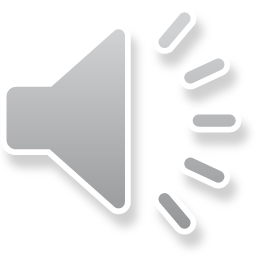 SUMMARY PLAN 20XX
01
年度工作概述
02
工作完成情况
03
工作成果展示
目录
04
未来工作计划
CONTENTS
PART 01
年度工作概述
在此输入相关文字，在此输入相关文字，在此输入相关文字， DOCER稻壳儿设计师qzuser，更多精品模板http://chn.docer.com/works?userid=310034636。
年度工作概述
年度工作内容回顾
在此输入相关文字，在此输入相关文字，在此输入相关文字，在此输入相关文字，在此输入相关文字，在此输入相关文字， DOCER稻壳儿设计师qzuser，更多精品模板http://chn.docer.com/works?userid=310034636。在此输入相关文字，在此输入相关文字，在此输入相关文字，在此输入相关文字，在此输入相关文字，在此输入相关文字， DOCER稻壳儿设计师qzuser，更多精品模板http://chn.docer.com/works?userid=310034636。
在此输入相关文字， DOCER稻壳儿设计师qzuser，在此输入相关文字，在此输入相关文字，在此输入相关文字，在此输入相关文字，在此输入相关文字，在此输入相关文字， DOCER稻壳儿设计师qzuser，更多精品模板http://chn.docer.com/works?userid=310034636。
年度工作概述
部门销售业绩  
单位: 百万元
各项业务完成概况
一季度
二季度
在此输入相关文字，在此输入相关文字，DOCER稻壳儿设计师qzuser。
在此输入相关文字，在此输入相关文字，DOCER稻壳儿设计师qzuser。
三季度
四季度
在此输入相关文字，在此输入相关文字，DOCER稻壳儿设计师qzuser。
在此输入相关文字，在此输入相关文字，DOCER稻壳儿设计师qzuser。
年度工作概述
98%
9百万
3件
奖
完成年计划98%
销售额突破900万
完成了3件
大事
首次获得某某奖
点击添加标题
在此输入相关文字，在此输入相关文字，在此输入相关文字，在此输入相关文字，在此输入相关文字，在此输入相关文字， DOCER稻壳儿设计师qzuser，更多精品模板http://chn.docer.com/works?userid=310034636。在此输入相关文字，在此输入相关文字，在此输入相关文字，在此输入相关文字，在此输入相关文字，在此输入相关文字， DOCER稻壳儿设计师qzuser，更多精品模板http://chn.docer.com/works?userid=310034636。
PART 02
工作完成情况
在此输入相关文字，在此输入相关文字，在此输入相关文字， DOCER稻壳儿设计师qzuser，更多精品模板http://chn.docer.com/works?userid=310034636。
工作完成情况
年度完成重点项目
A
C
点击添加标题
点击添加标题
点击添加标题
点击添加标题
在此输入相关文字，DOCER稻壳儿——海量营养的Office文档资源分享平台，WPS旗下明星产品。
在此输入相关文字，DOCER稻壳儿——海量营养的Office文档资源分享平台，WPS旗下明星产品。
在此输入相关文字，DOCER稻壳儿——海量营养的Office文档资源分享平台，WPS旗下明星产品。
在此输入相关文字，DOCER稻壳儿——海量营养的Office文档资源分享平台，WPS旗下明星产品
。
B
D
工作完成情况
年度整体工作情况
工作目标完成情况
已完成的工作
在此输入相关文字，DOCER稻壳儿——海量营养的Office文档资源分享平台，WPS旗下明星产品，
在此输入相关文字，DOCER稻壳儿——海量营养的Office文档资源分享平台，WPS旗下明星产品，
02
01
正在进行中的工作
未完成的工作
在此输入相关文字，DOCER稻壳儿——海量营养的Office文档资源分享平台，WPS旗下明星产品，
在此输入相关文字，DOCER稻壳儿——海量营养的Office文档资源分享平台，WPS旗下明星产品，
04
03
工作完成情况
点击添加标题
点击添加标题
点击添加标题
点击添加标题
在此输入相关文字，DOCER稻壳儿——海量营养的Office文档资源分享平台，WPS旗下明星产品，
在此输入相关文字，DOCER稻壳儿——海量营养的Office文档资源分享平台，WPS旗下明星产品，
在此输入相关文字，DOCER稻壳儿——海量营养的Office文档资源分享平台，WPS旗下明星产品，
在此输入相关文字，DOCER稻壳儿——海量营养的Office文档资源分享平台，WPS旗下明星产品，
PART 03
工作成果展示
在此输入相关文字，在此输入相关文字，在此输入相关文字， DOCER稻壳儿设计师qzuser，更多精品模板http://chn.docer.com/works?userid=310034636。
工作成果展示
75%
50%
添加标题
添加标题
点击添加标题
在此输入相关文字， DOCER稻壳儿设计师qzuser，在此输入相关文字，在此输入相关文字，在此输入相关文字，在此输入相关文字，在此输入相关文字，在此输入相关文字， DOCER稻壳儿设计师qzuser，更多精品模板http://chn.docer.com/works?userid=310034636。
工作成果展示
项目标题
项目标题
项目标题
项目标题
在此输入相关文字，DOCER稻壳儿——海量营养的Office文档资源分享平台，WPS旗下明星产品，
在此输入相关文字，DOCER稻壳儿——海量营养的Office文档资源分享平台，WPS旗下明星产品，
在此输入相关文字，DOCER稻壳儿——海量营养的Office文档资源分享平台，WPS旗下明星产品，
在此输入相关文字，DOCER稻壳儿——海量营养的Office文档资源分享平台，WPS旗下明星产品，
工作成果展示
点击添加标题
点击添加标题
在此输入相关文字，DOCER稻壳儿——海量营养的Office文档资源分享平台，WPS旗下明星产品，
在此输入相关文字，DOCER稻壳儿——海量营养的Office文档资源分享平台，WPS旗下明星产品，
点击添加标题
点击添加标题
在此输入相关文字，DOCER稻壳儿——海量营养的Office文档资源分享平台，WPS旗下明星产品，
在此输入相关文字，DOCER稻壳儿——海量营养的Office文档资源分享平台，WPS旗下明星产品，
PART 04
未来工作计划
在此输入相关文字，在此输入相关文字，在此输入相关文字， DOCER稻壳儿设计师qzuser，更多精品模板http://chn.docer.com/works?userid=310034636。
未来工作计划
20XX年工作计划
20XX年计划一
在此输入相关文字，在此输入相关文字，在此输入相关文字，在此输入相关文字，在此输入相关文字，在此输入相关文字， DOCER稻壳儿设计师qzuser。
20XX年计划二
在此输入相关文字，在此输入相关文字，在此输入相关文字，在此输入相关文字，在此输入相关文字，在此输入相关文字， DOCER稻壳儿设计师qzuser。
20XX年计划三
在此输入相关文字，在此输入相关文字，在此输入相关文字，在此输入相关文字，在此输入相关文字，在此输入相关文字， DOCER稻壳儿设计师qzuser。
未来工作计划
20XX年度销售目标
点击添加标题
点击添加标题
在此输入相关文字，DOCER稻壳儿——海量营养的Office文档资源分享平台，WPS旗下明星产品，
在此输入相关文字，DOCER稻壳儿——海量营养的Office文档资源分享平台，WPS旗下明星产品，
第1季度
第3季度
1-3月
7-9月
点击添加标题
点击添加标题
第2季度
在此输入相关文字，DOCER稻壳儿——海量营养的Office文档资源分享平台，WPS旗下明星产品，
在此输入相关文字，DOCER稻壳儿——海量营养的Office文档资源分享平台，WPS旗下明星产品，
第4季度
4-6月
10-12月
THANKS
勇攀                  
                      高峰
汇报人：qzuser       汇报时间：20XX.X.20
上海某某科技网络有限公司
Shanghai XX Technology Network Co., Ltd.